So, we wondered...how can we put some ‘zing’ back in to our lives...
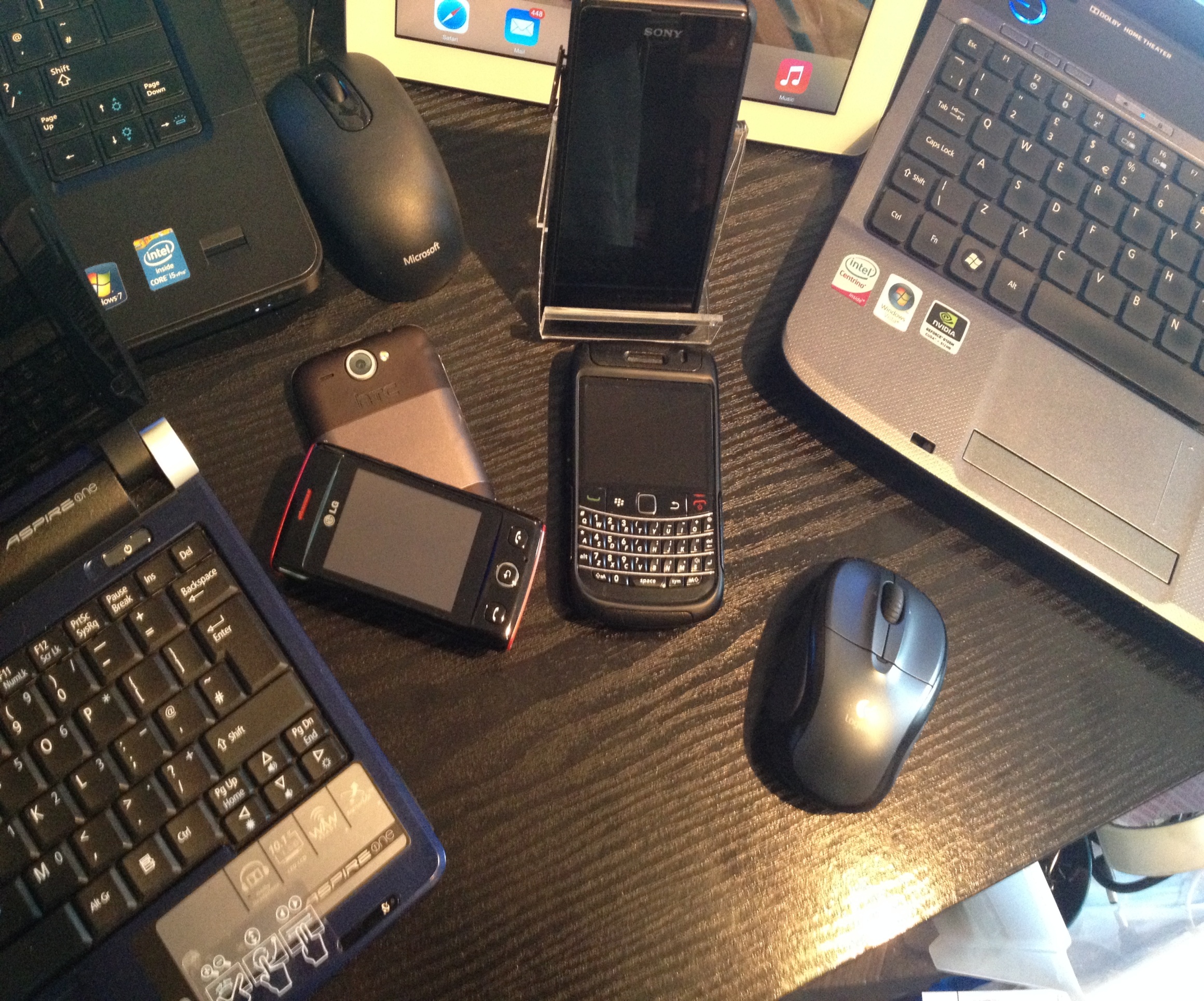 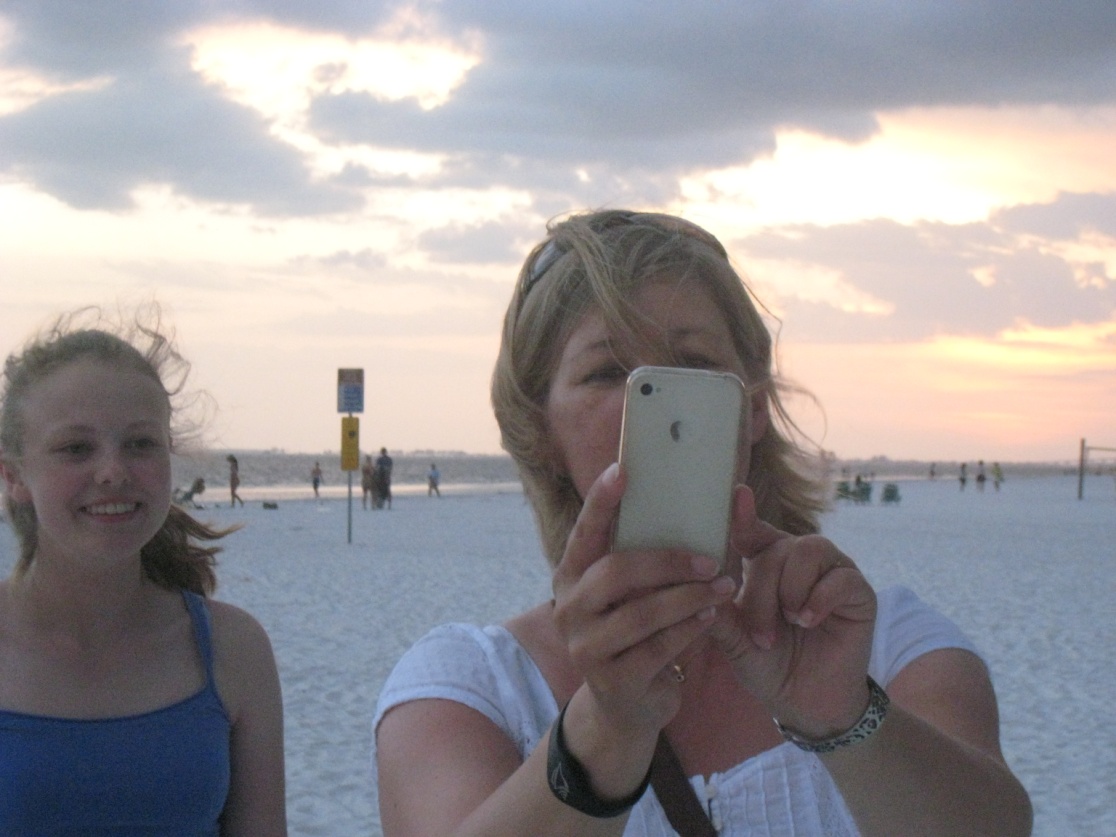 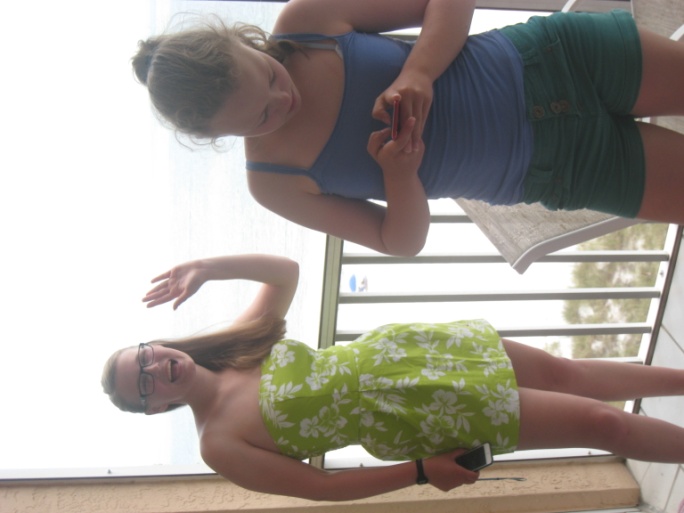 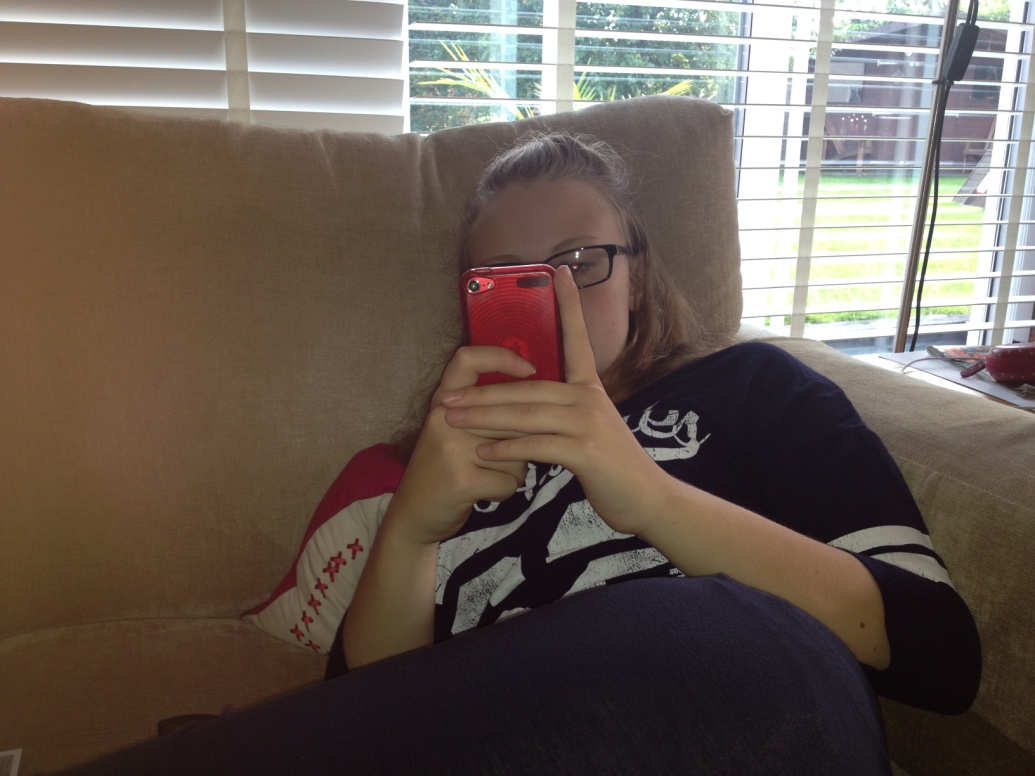 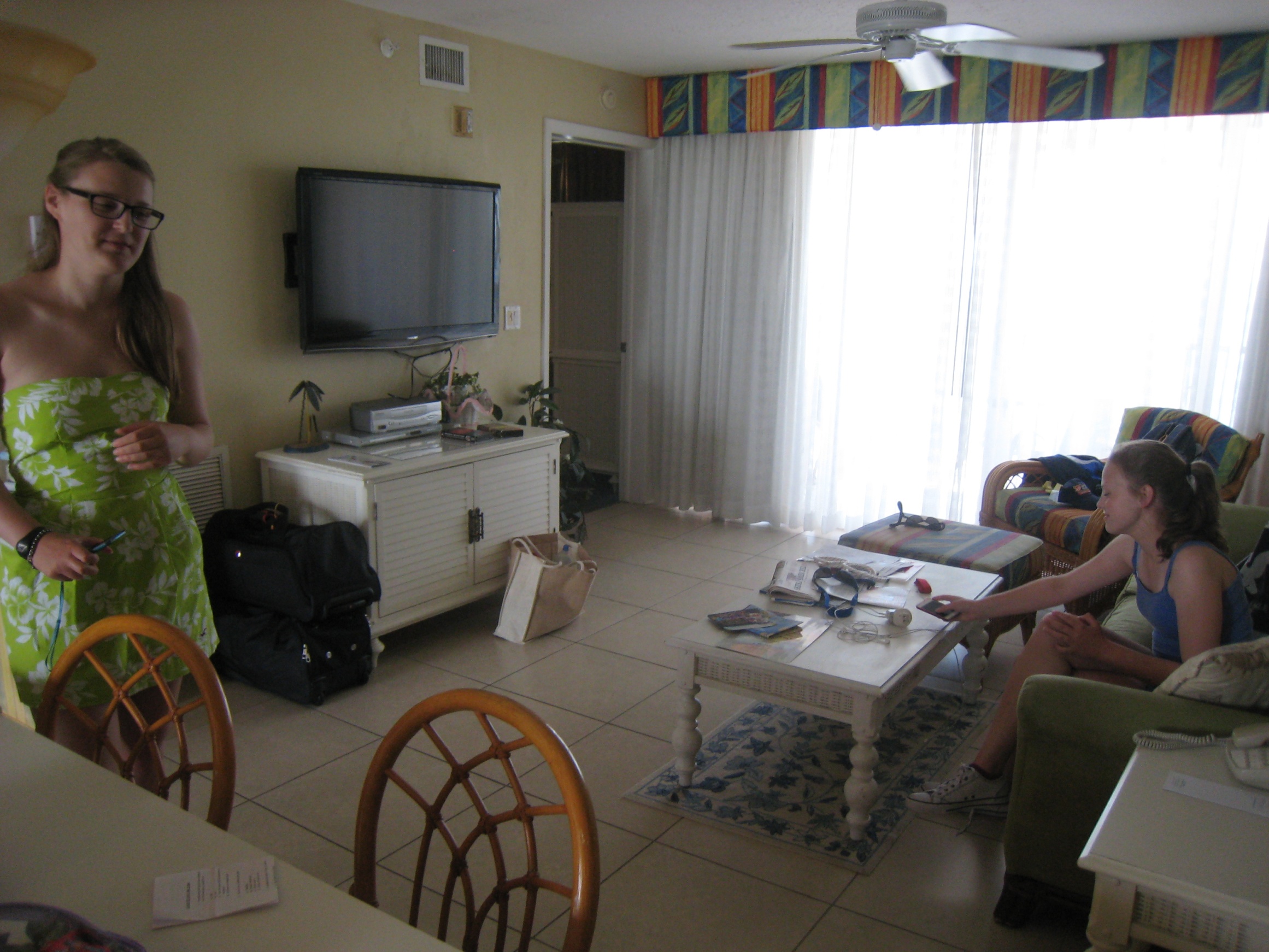 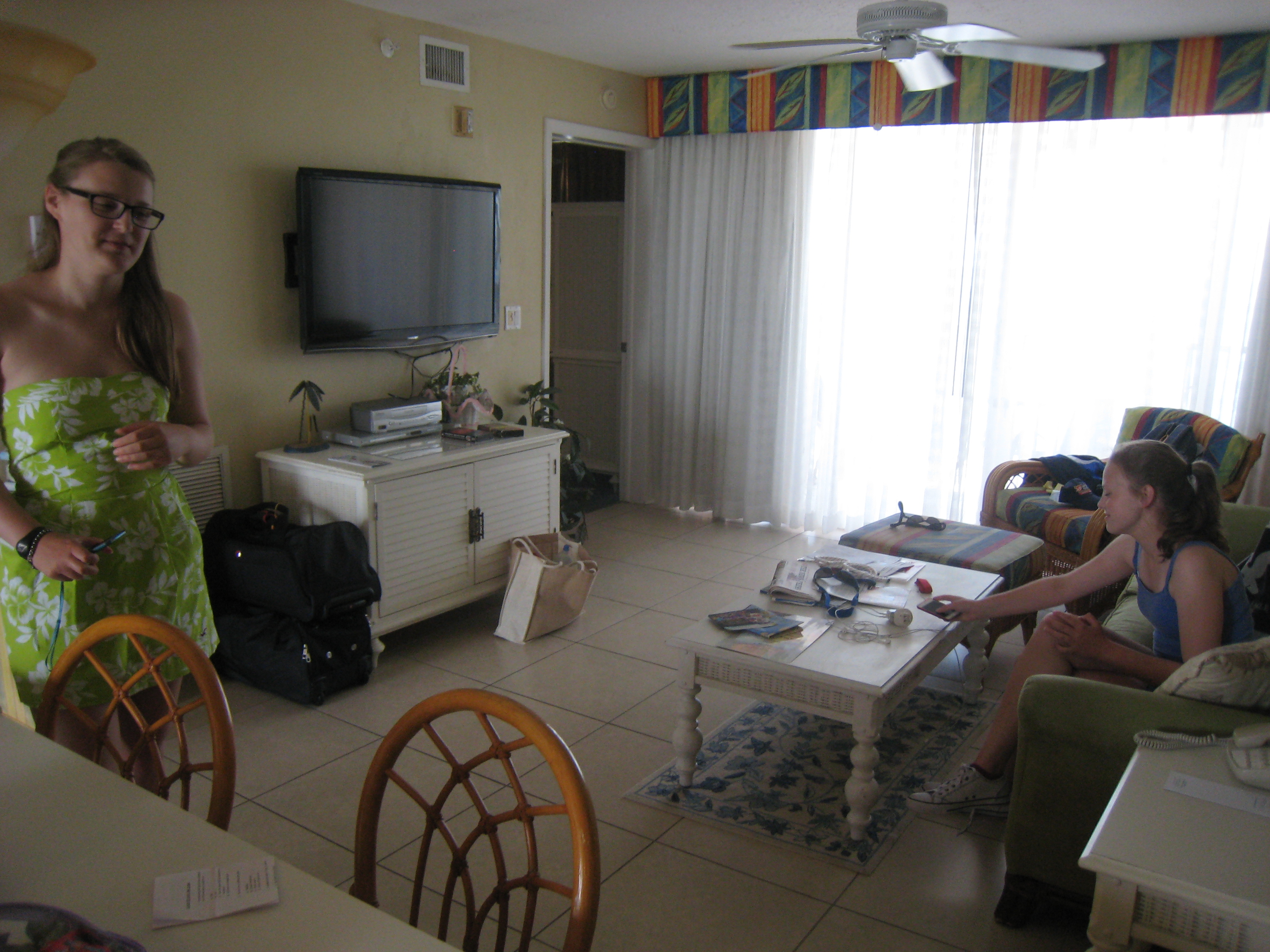 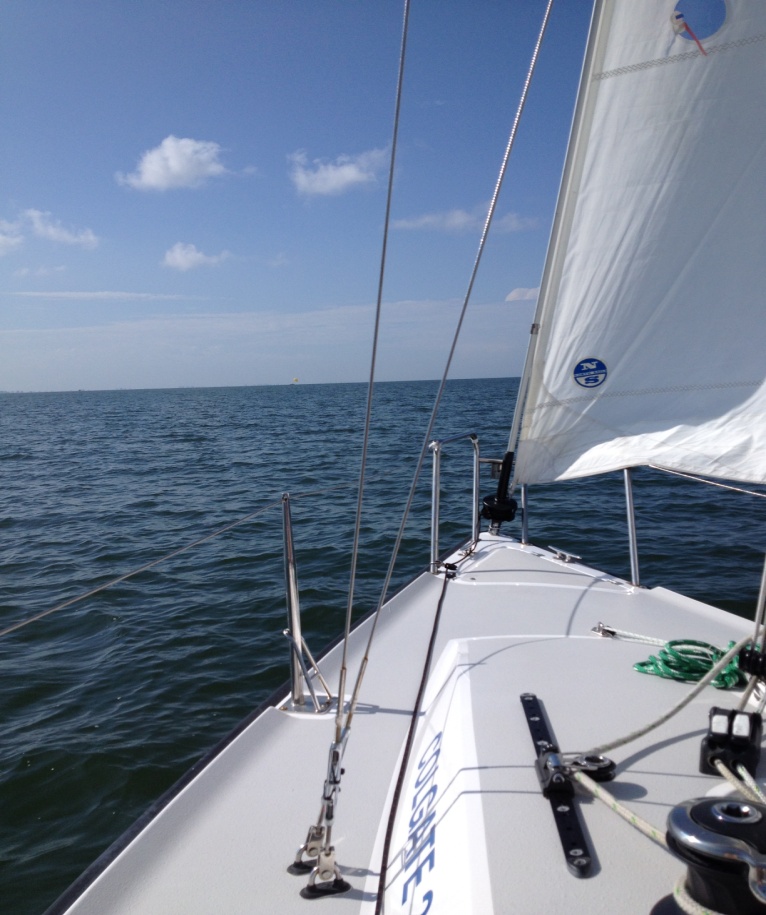 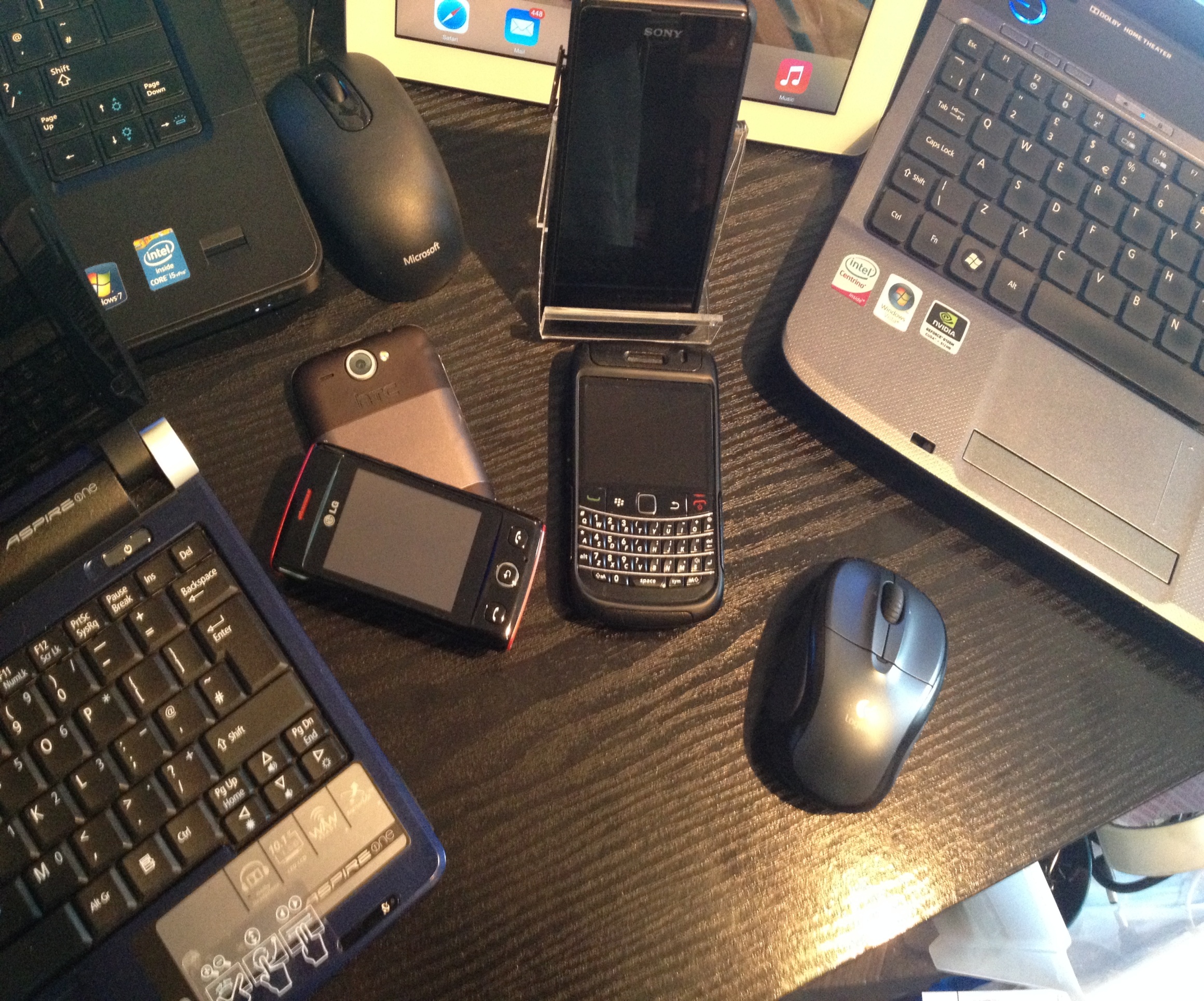 We gave it some thought...
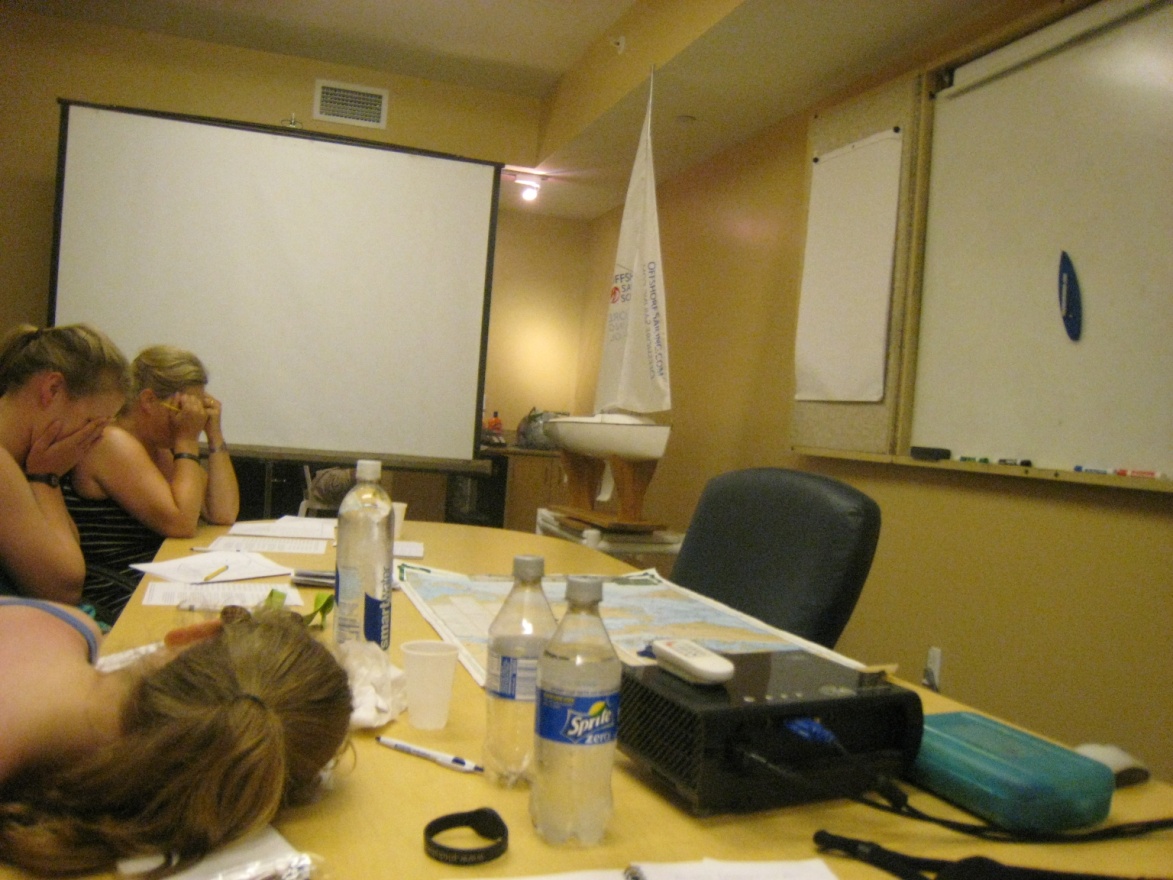 why not try...
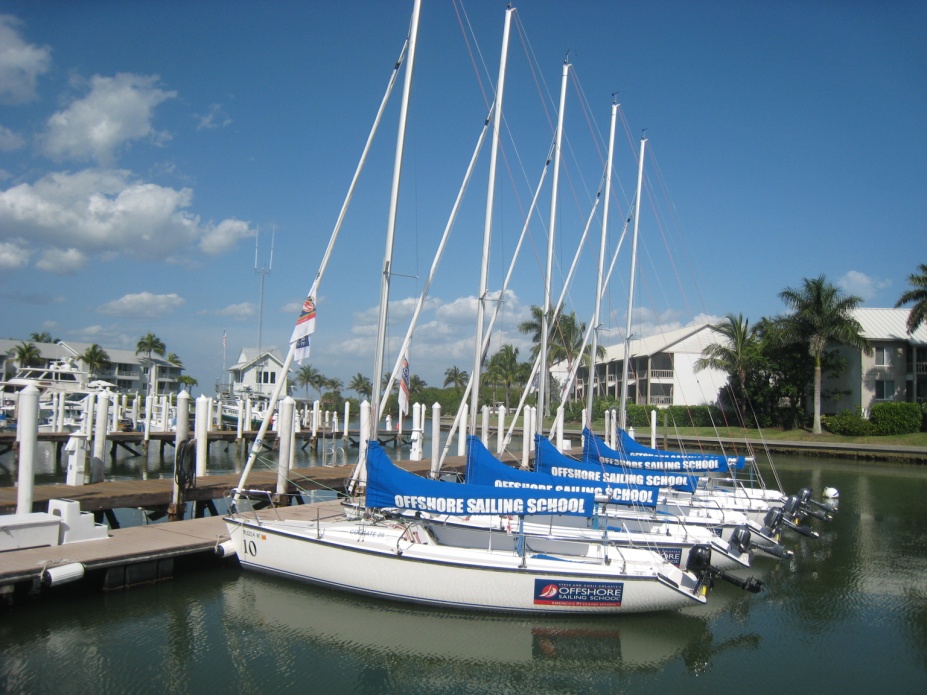 So we called 
     Offshore Sailing School...
and...
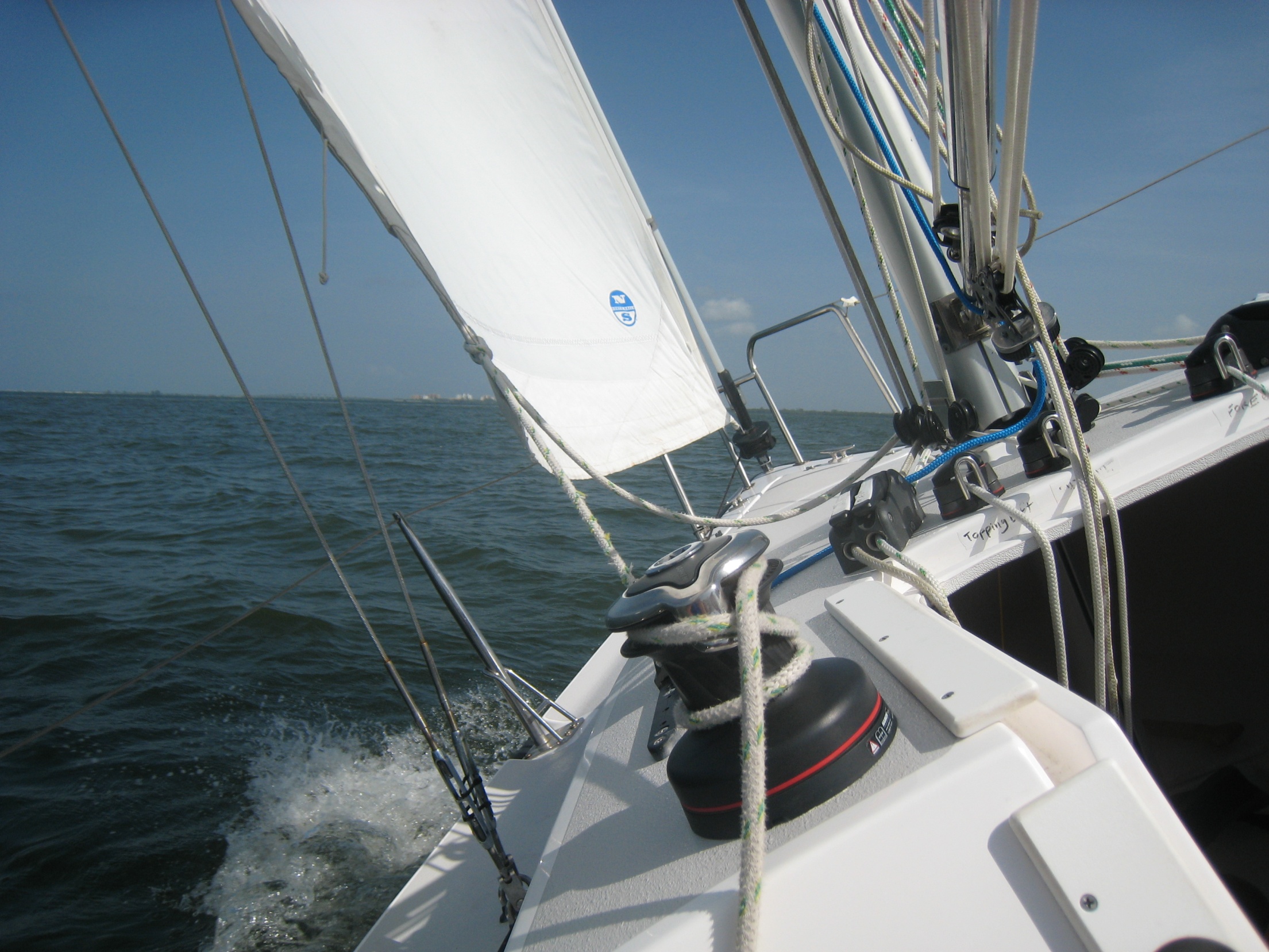 ...well...can you
 notice the difference...
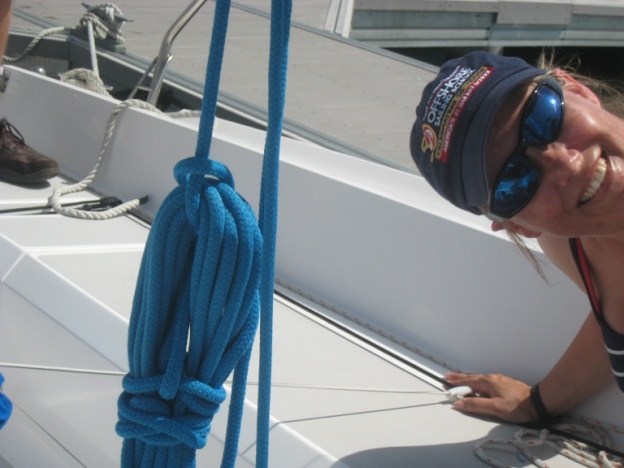 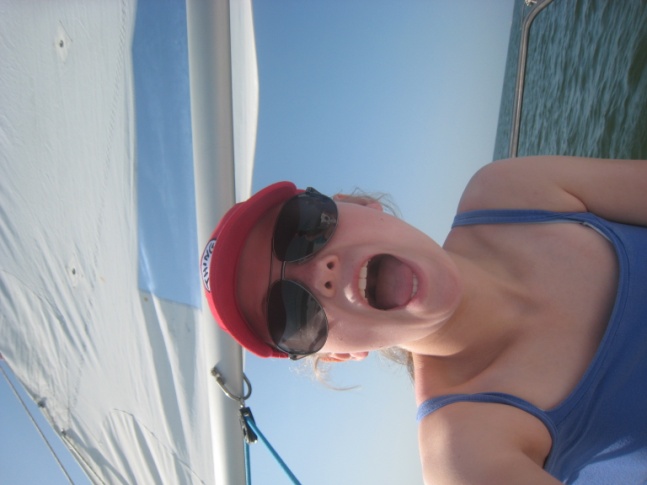 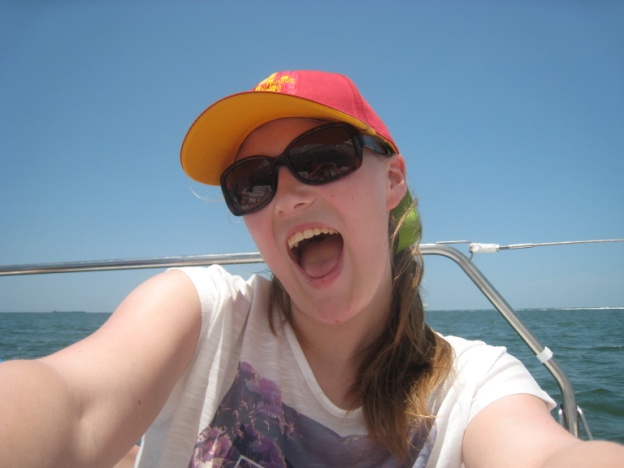 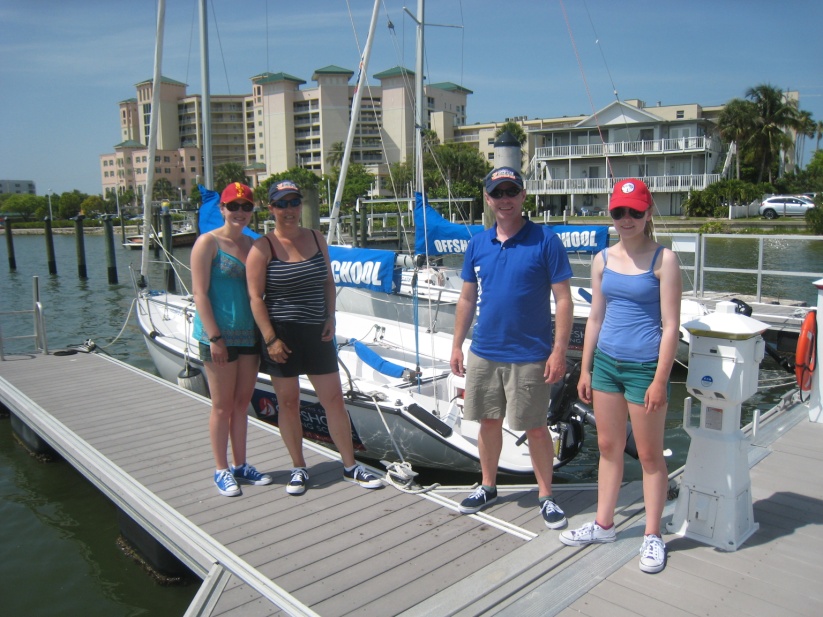 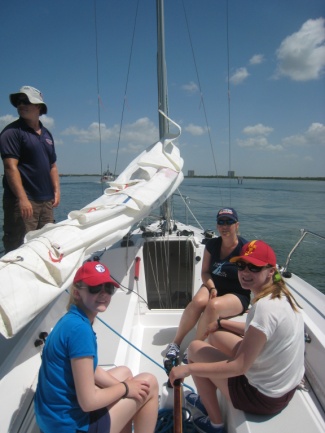 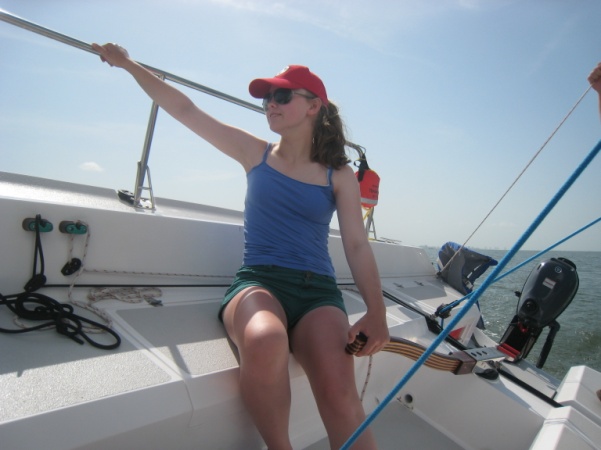 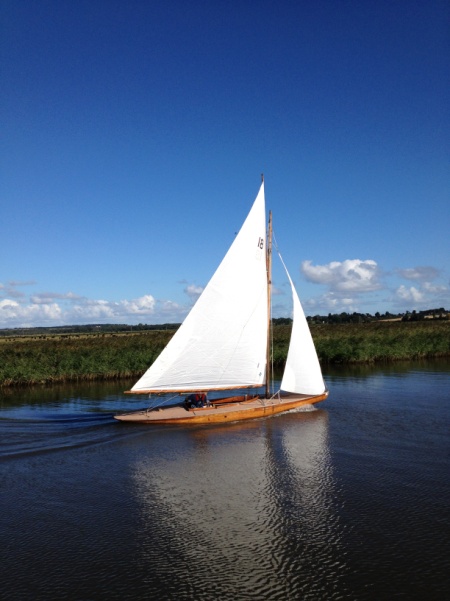 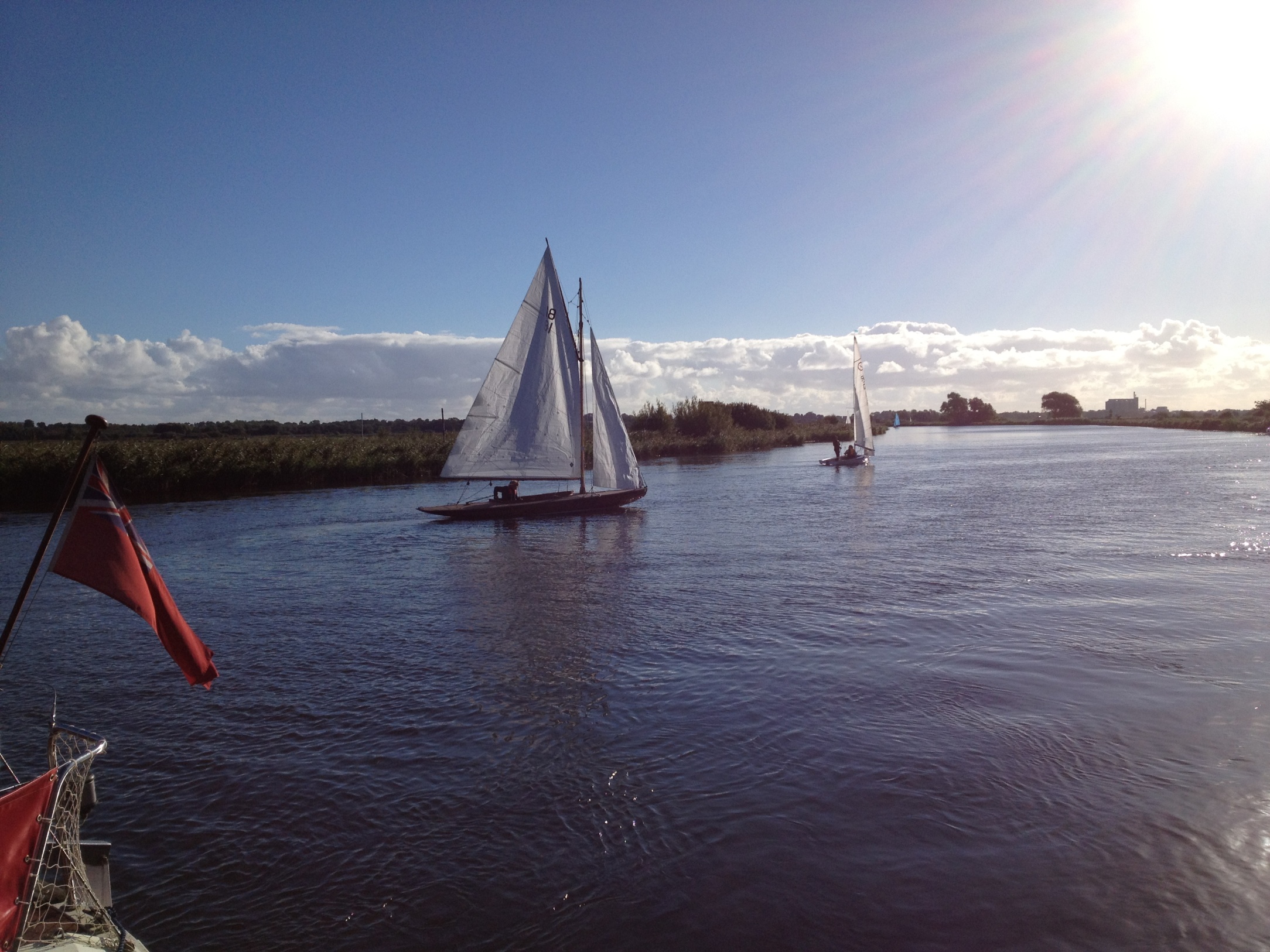 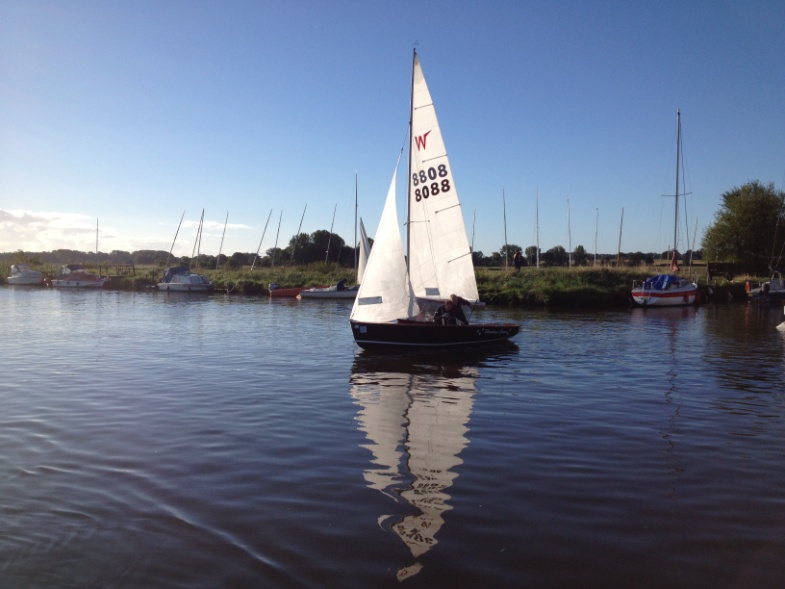 And it doesn’t end there...
We’ve done lots of this...
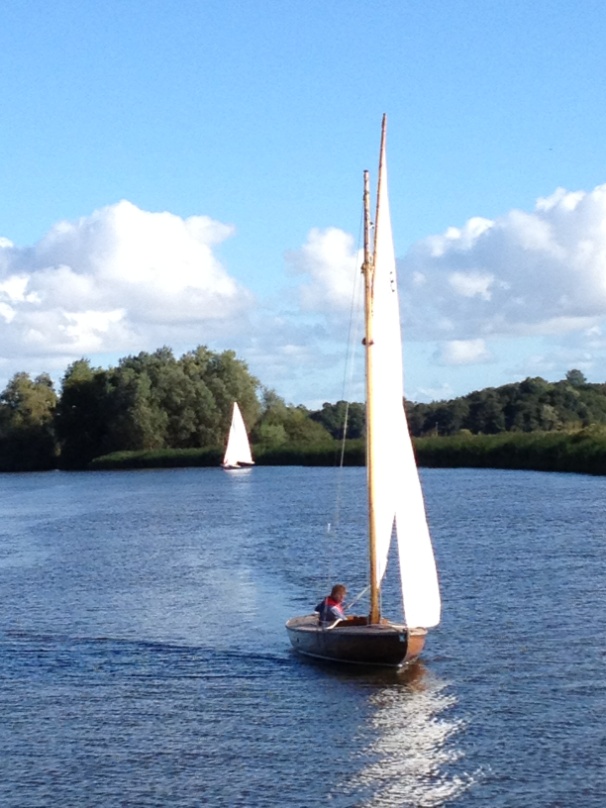 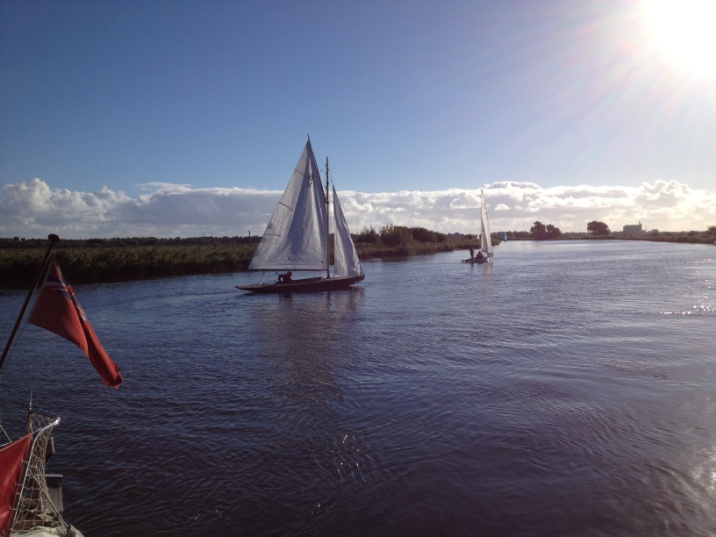 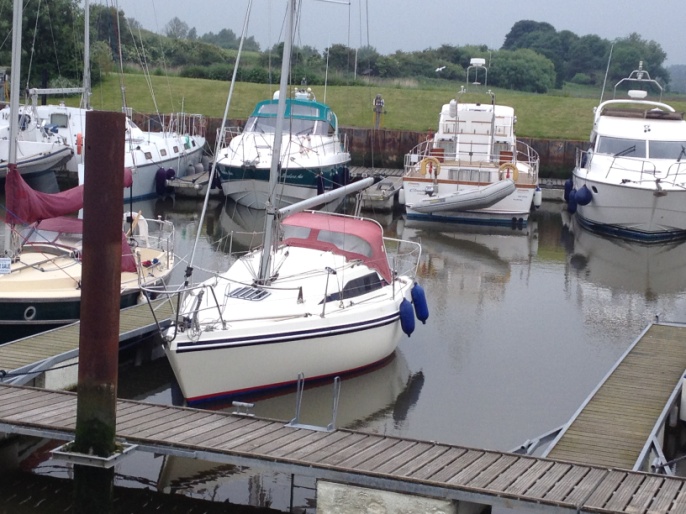 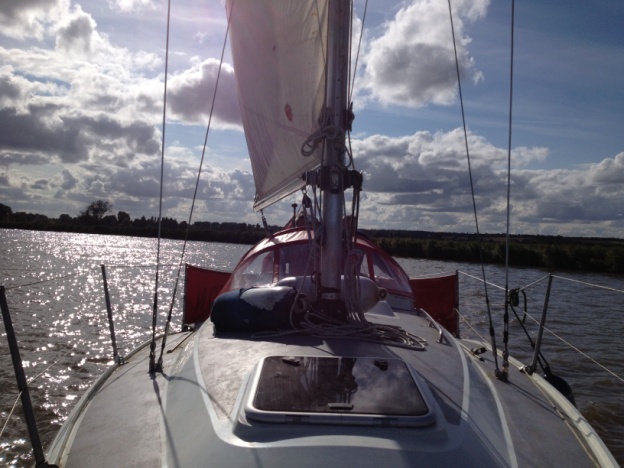 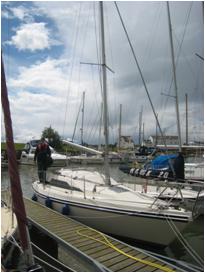 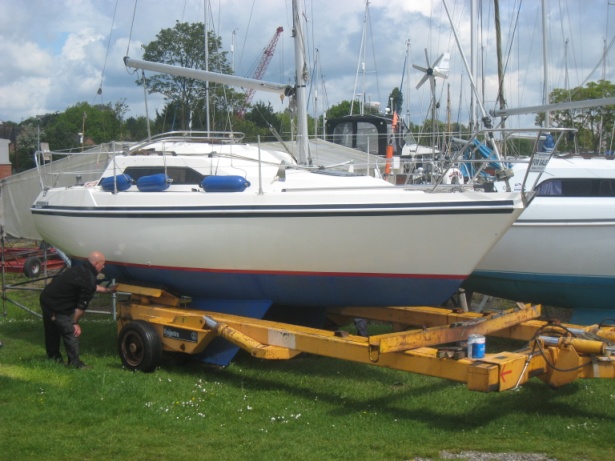 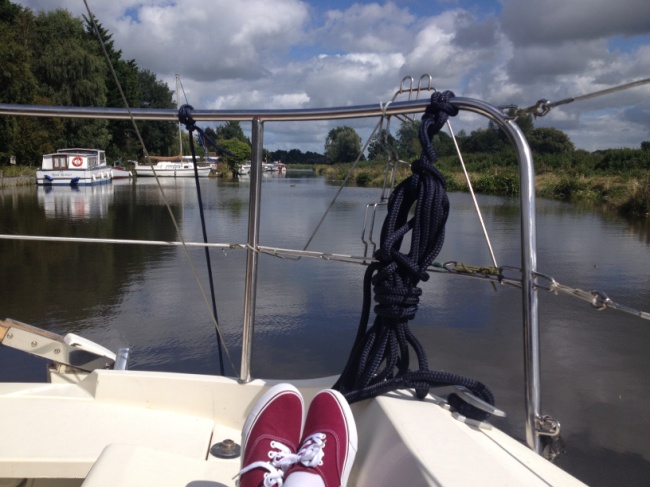 Got one of these...
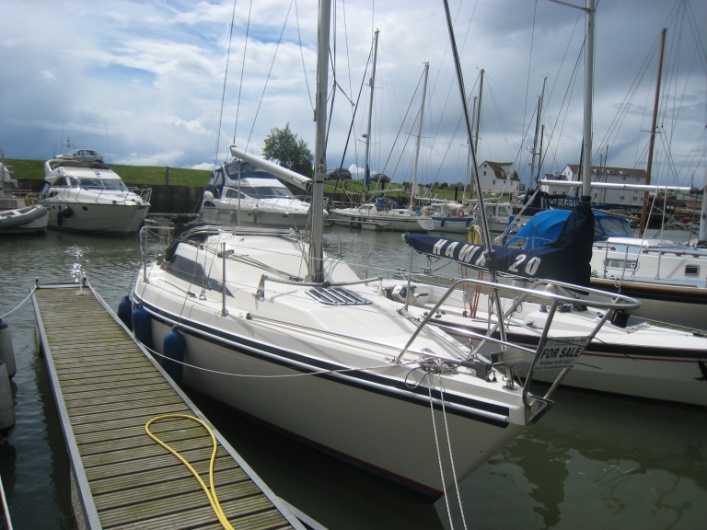 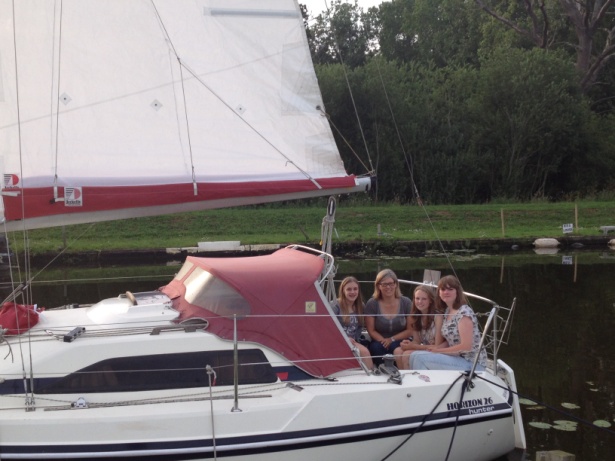 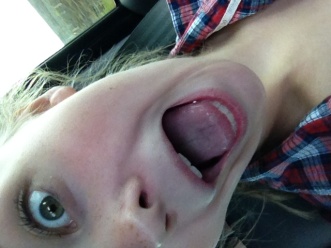 and the verdict...
Mojo restored
Thank you Offshore Sailing School !
Happy 50th
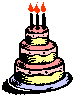 X